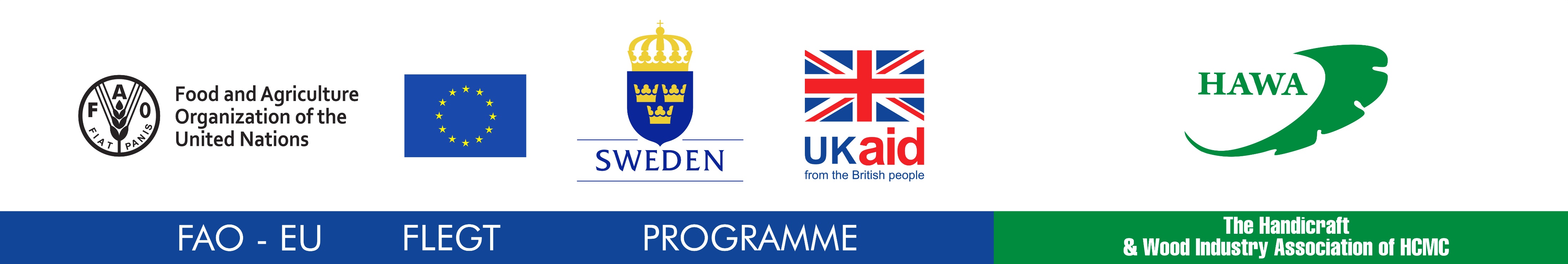 www.gohopphap.com CƠ SỞ DỮ LIỆU NGUỒN GỖ HỢP PHÁP VIỆT NAMVIETNAM LEGAL TIMBER SOURCES DATABASE
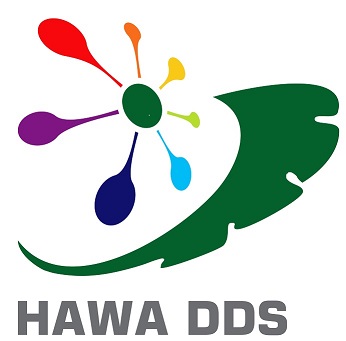 Presented by: Mr. Đào Tiến Dũng
Trưởng ban Quản lý và Phát triển Dự án
Project Manager & Developer
MỤC ĐÍCH XÂY DỰNG CSDL GỖ HP VIỆT NAM
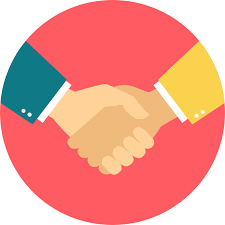 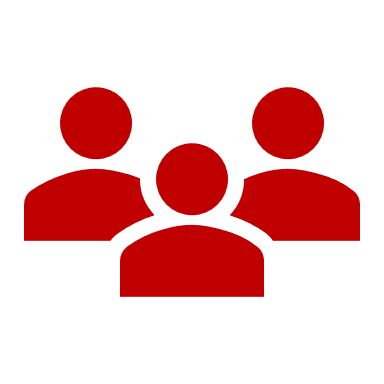 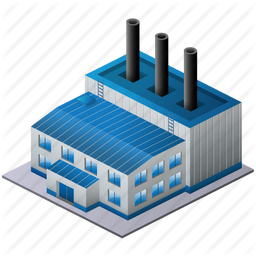 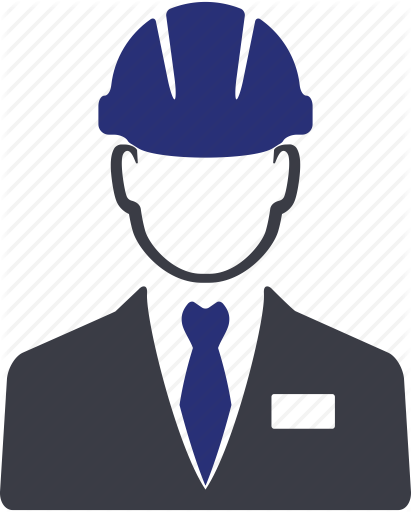 Kết nối trực tiếp DN và chủ rừng
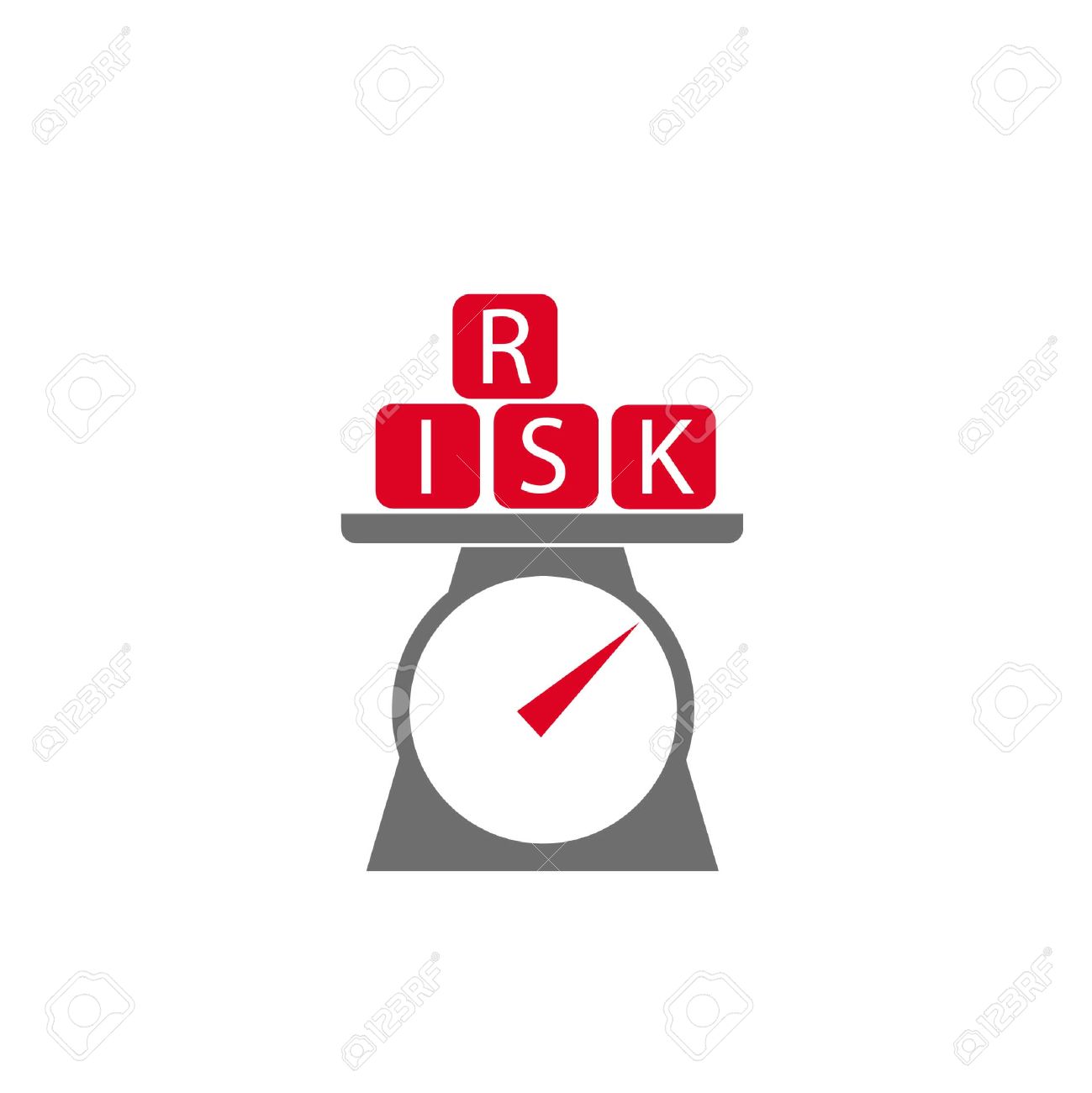 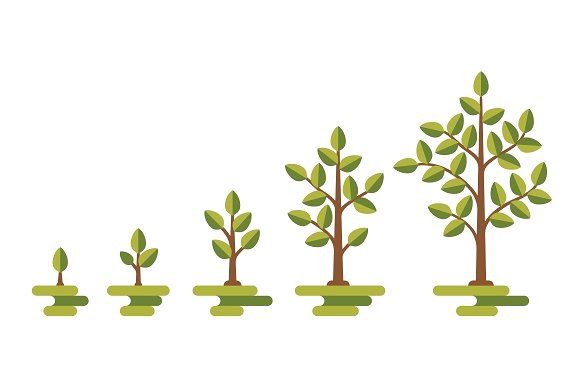 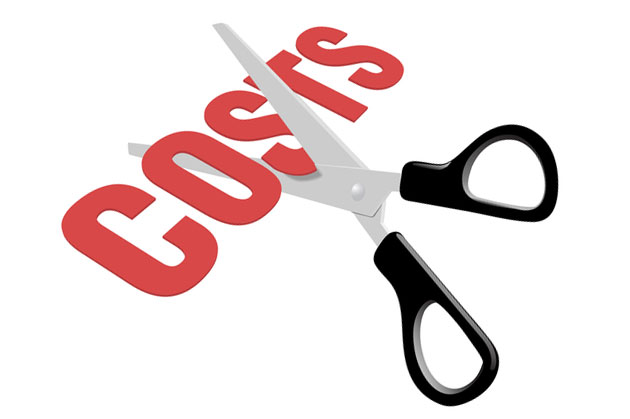 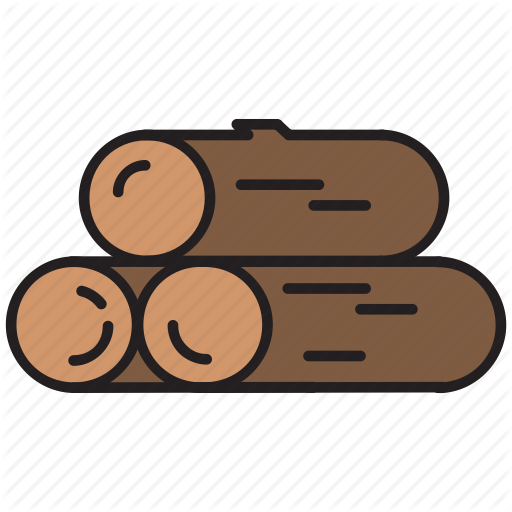 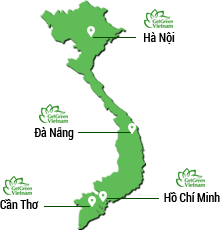 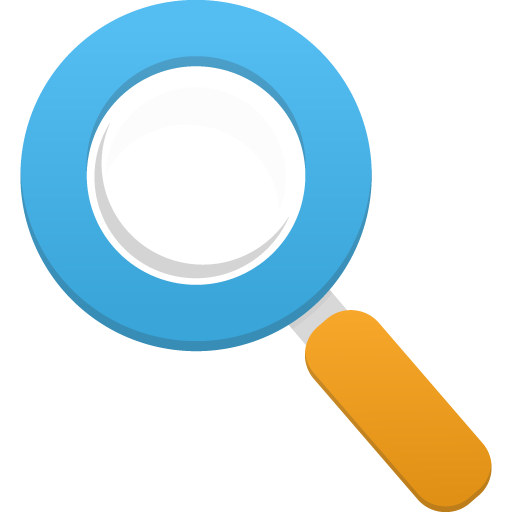 Giảm chi phí mua nguyên liệu đầu vào
Đánh giá được rủi ro trước khi mua gỗ
Giúp DN tìm kiếm nguồn gỗ rừng trồng trên toàn quốc
Phát triển cây gỗ lớn
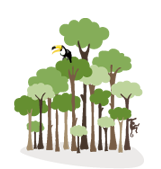 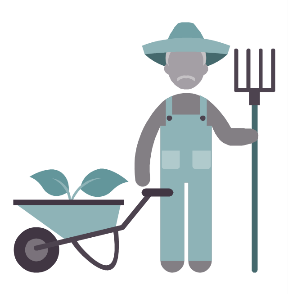 CÁC NGUỒN DỮ LIỆU RỪNG TRỒNG VN
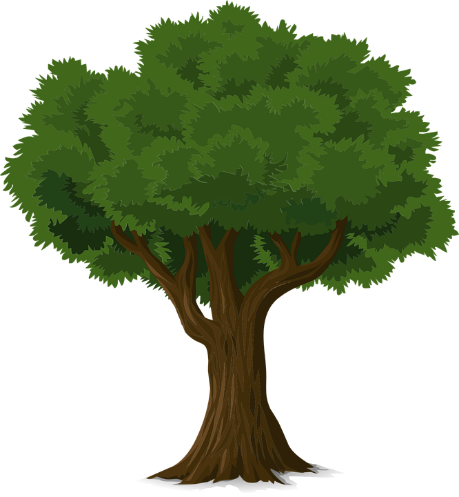 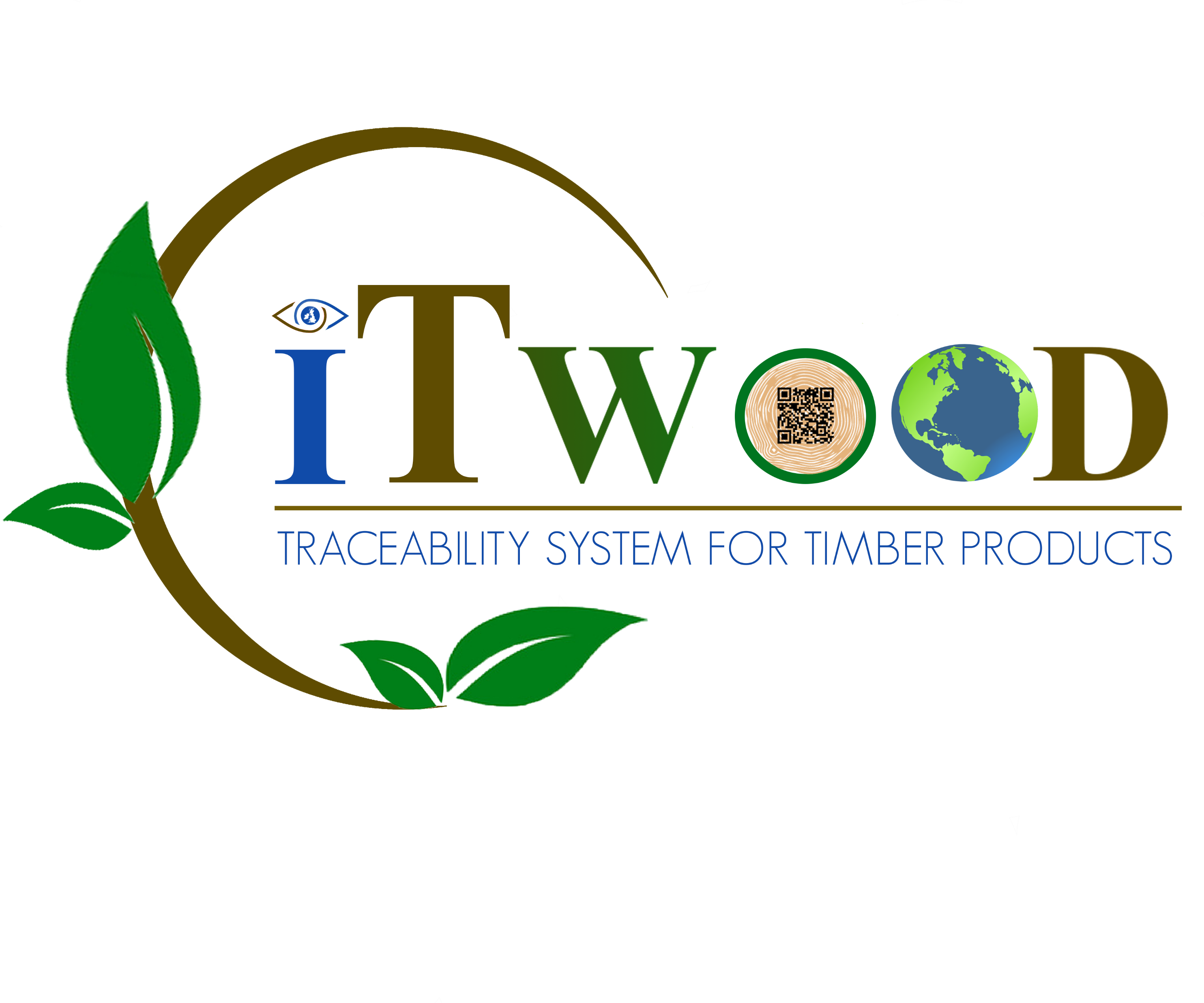 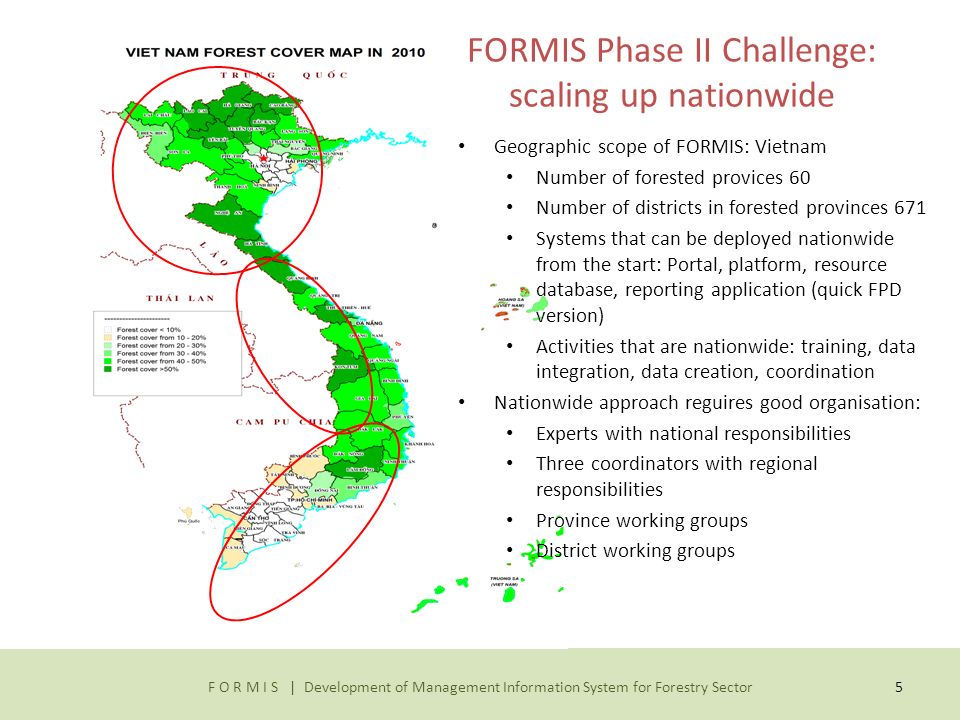 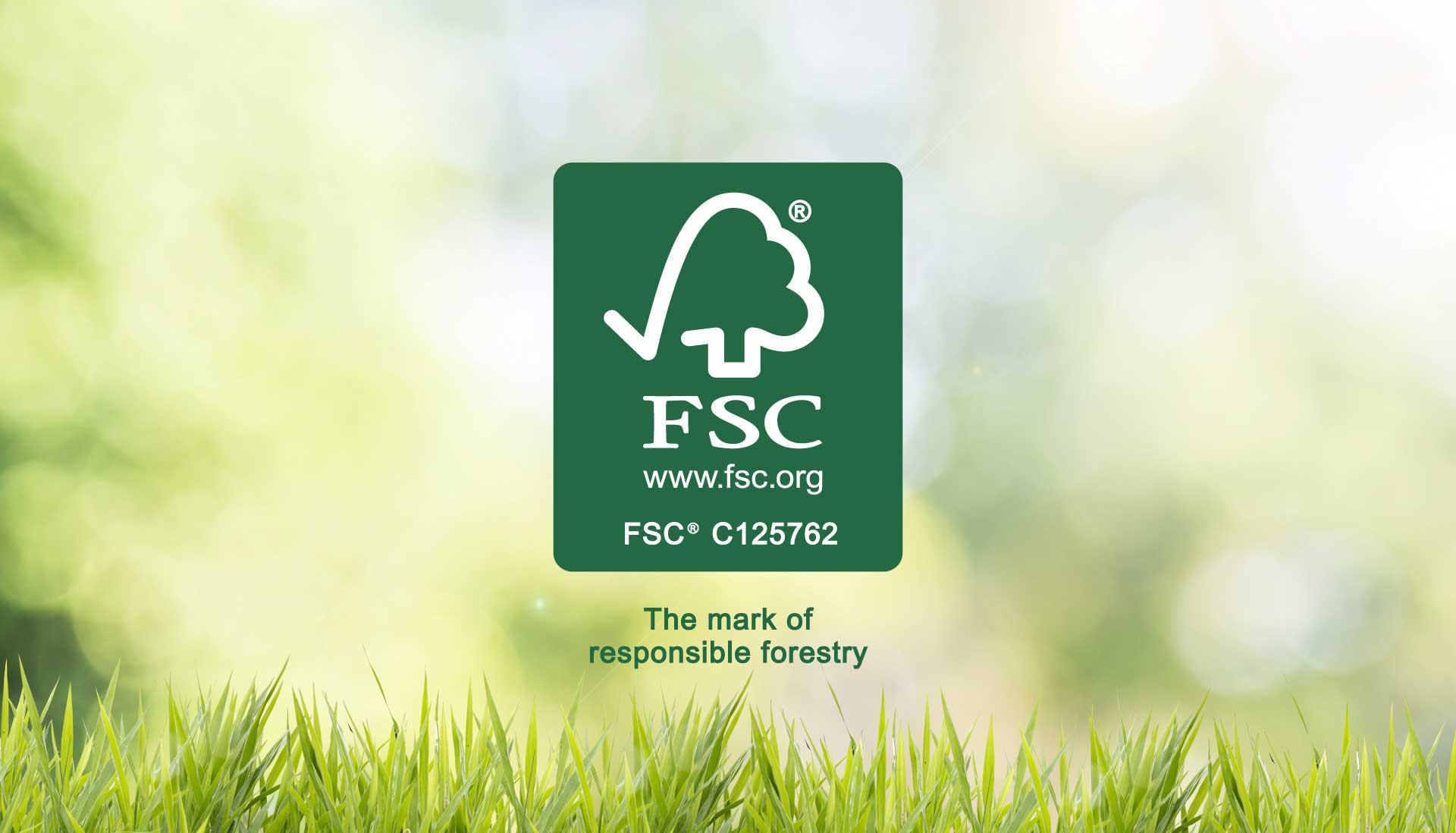 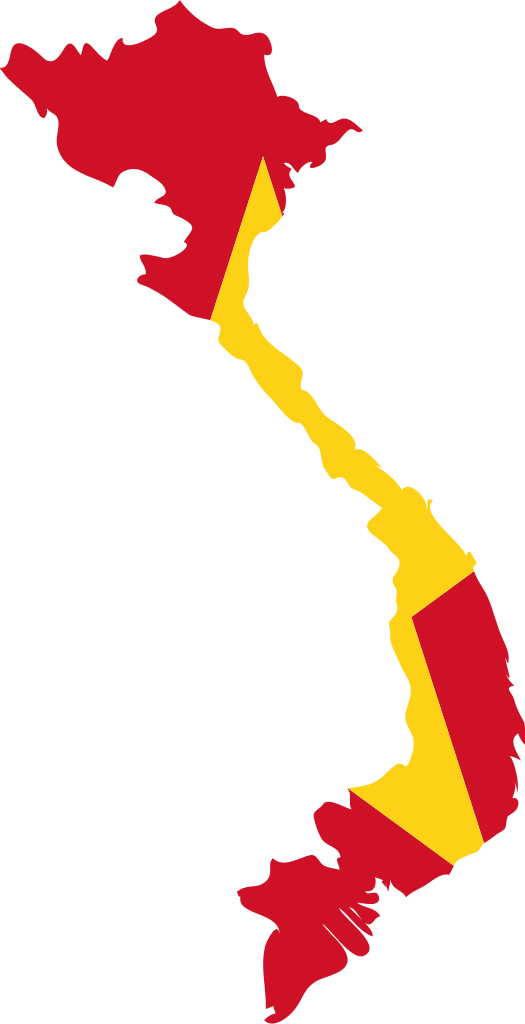 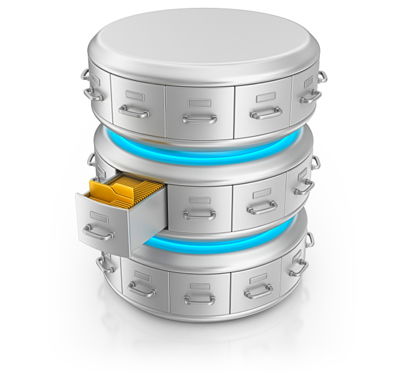 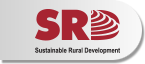 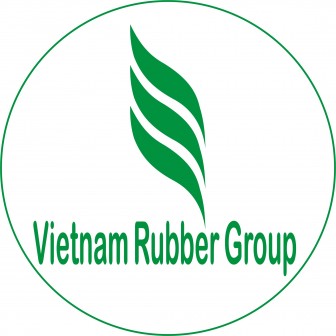 FORMIS
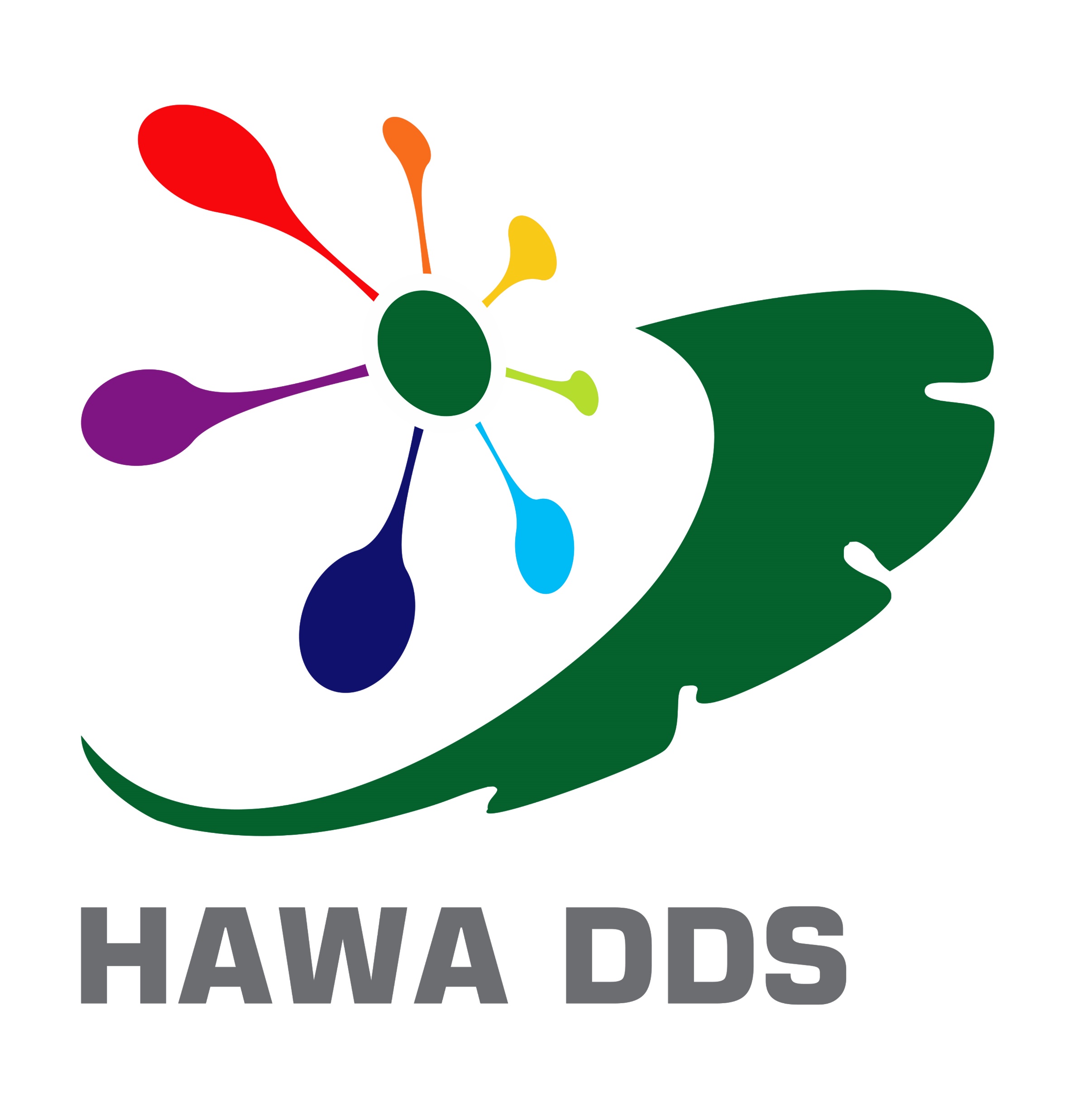 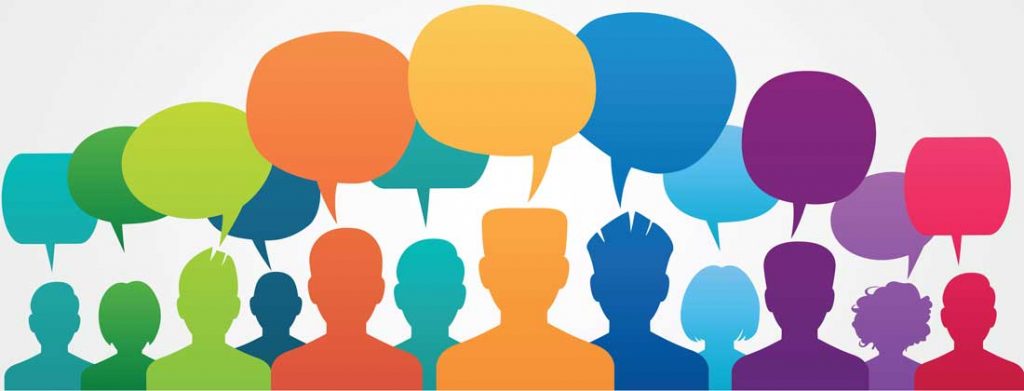 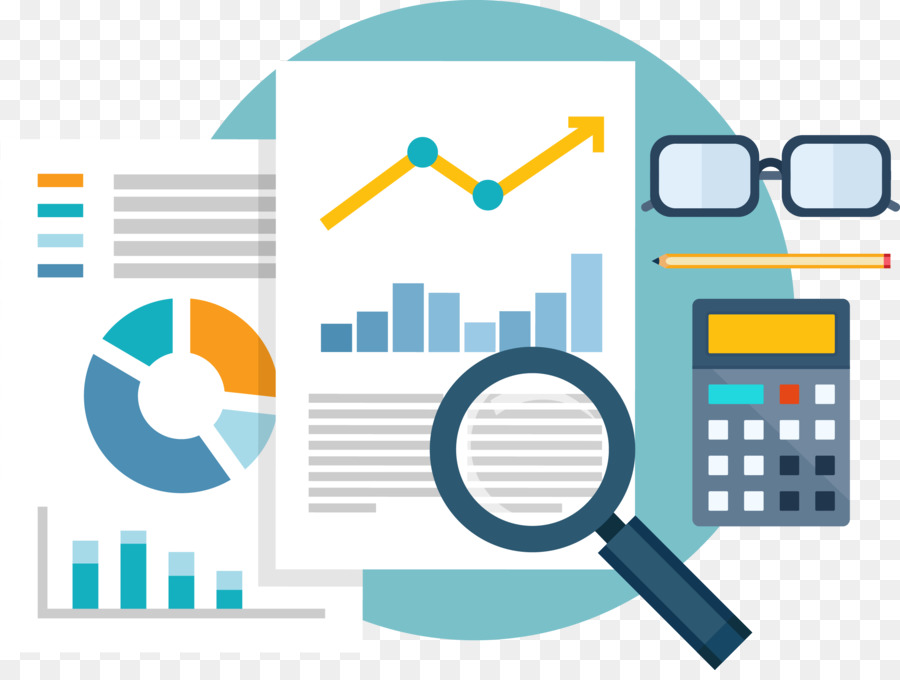 NHỮNG VẤN ĐỀ KHI SỬ DỤNG DỮ LIỆU QUẢN LÝ RỪNG QUỐC GIA FORMIS
Dữ liệu cũ, không còn chính xác
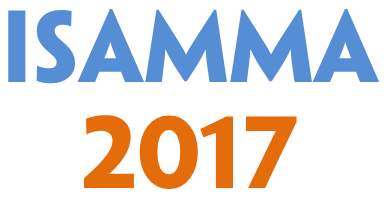 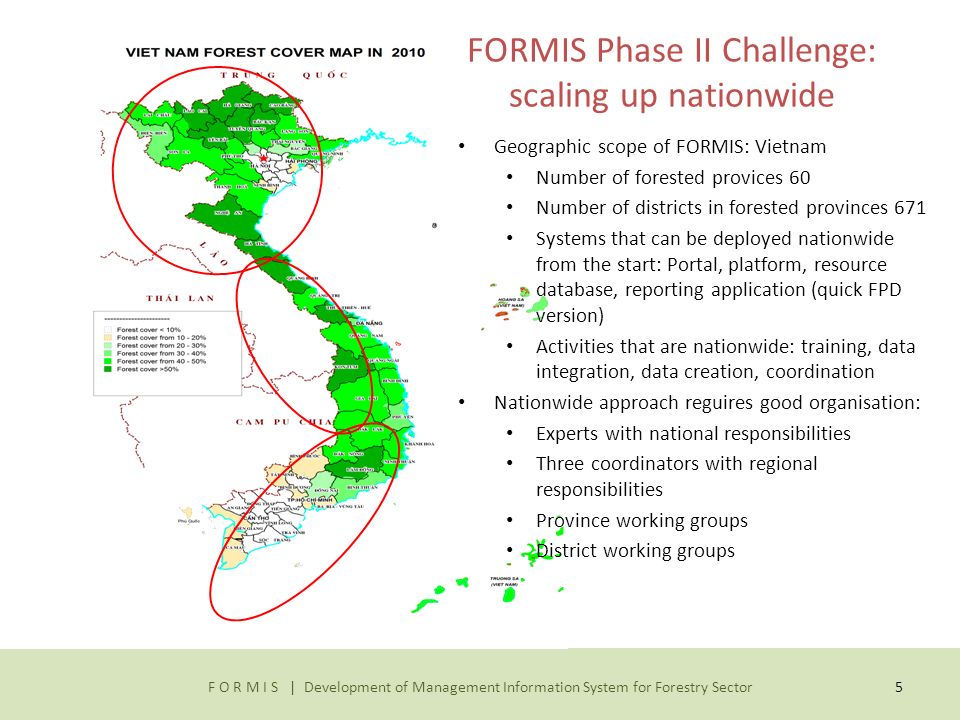 Không có tên chủ rừng và số ĐT liên hệ
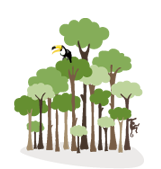 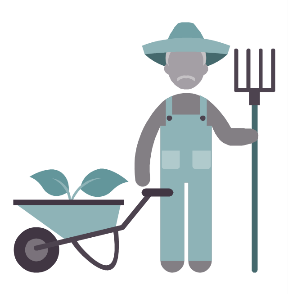 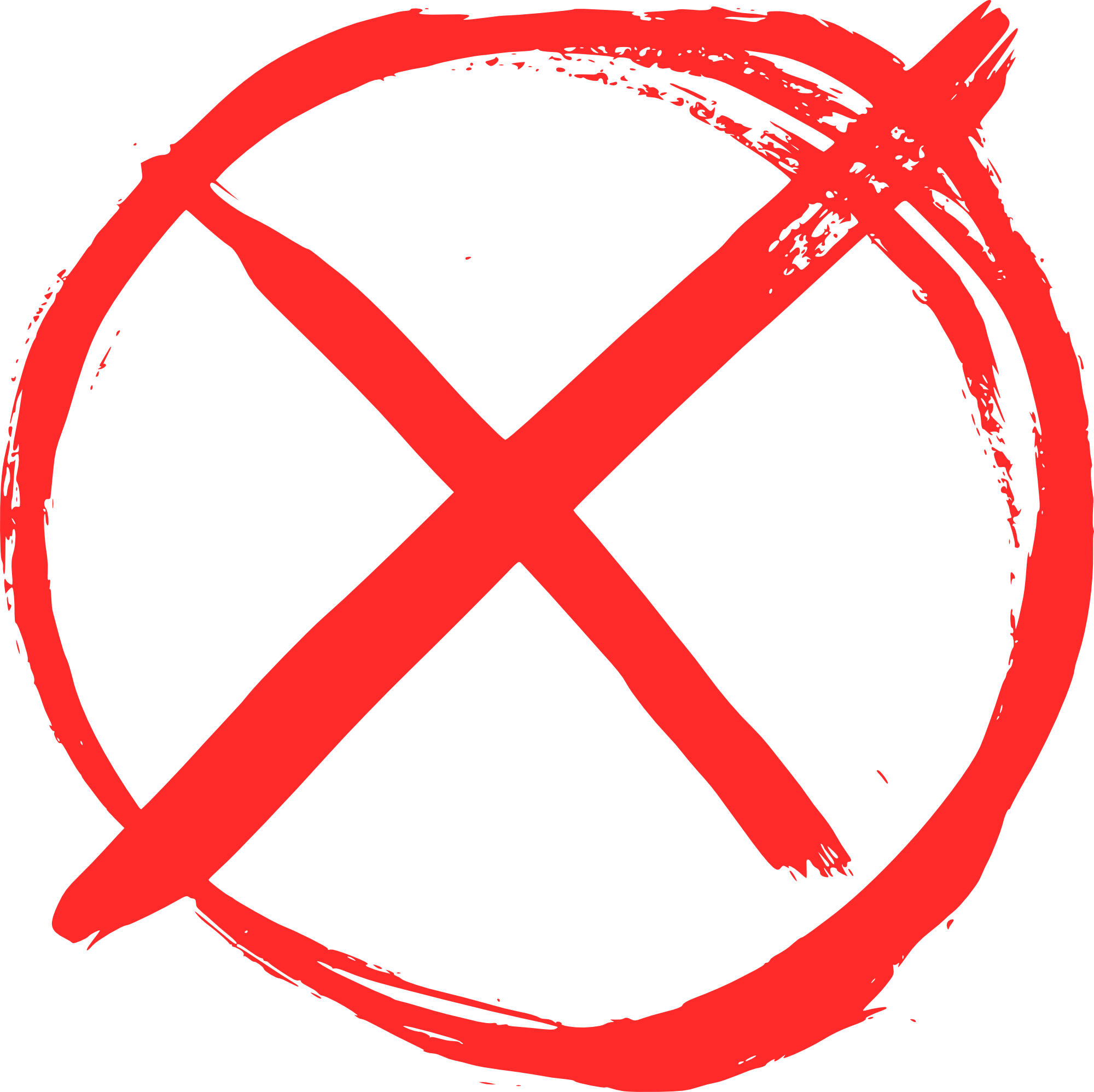 FORMIS
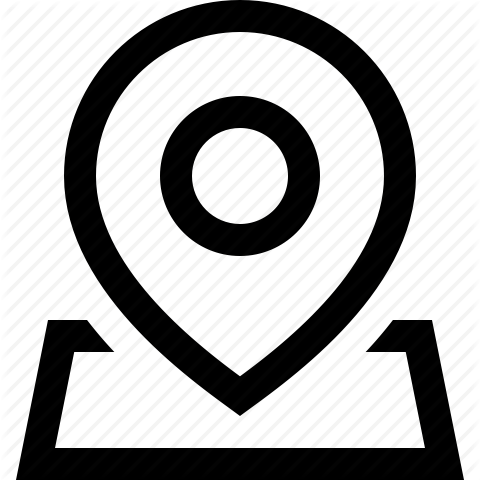 Lấy lô khoảnh làm trung tâm, không có địa chỉ cụ thể, chỉ có tọa độ.
CÁC PHƯƠNG ÁN GIẢI QUYẾT
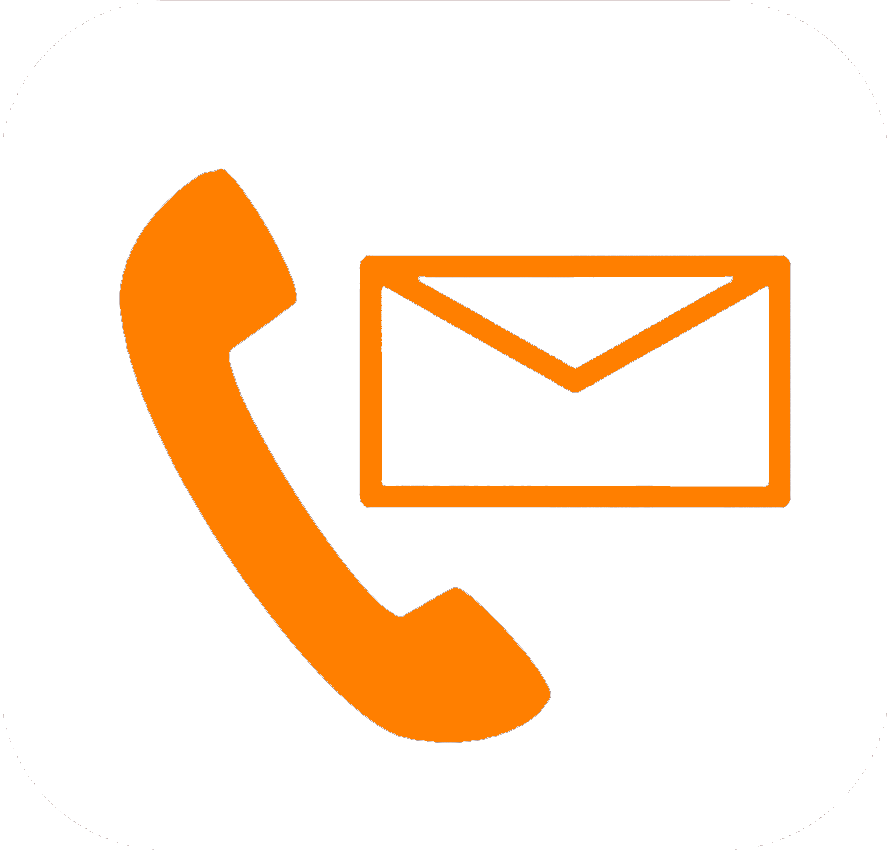 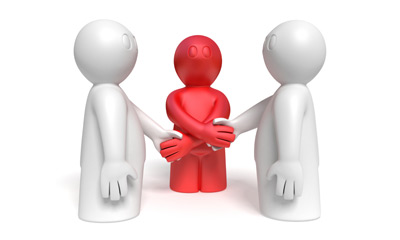 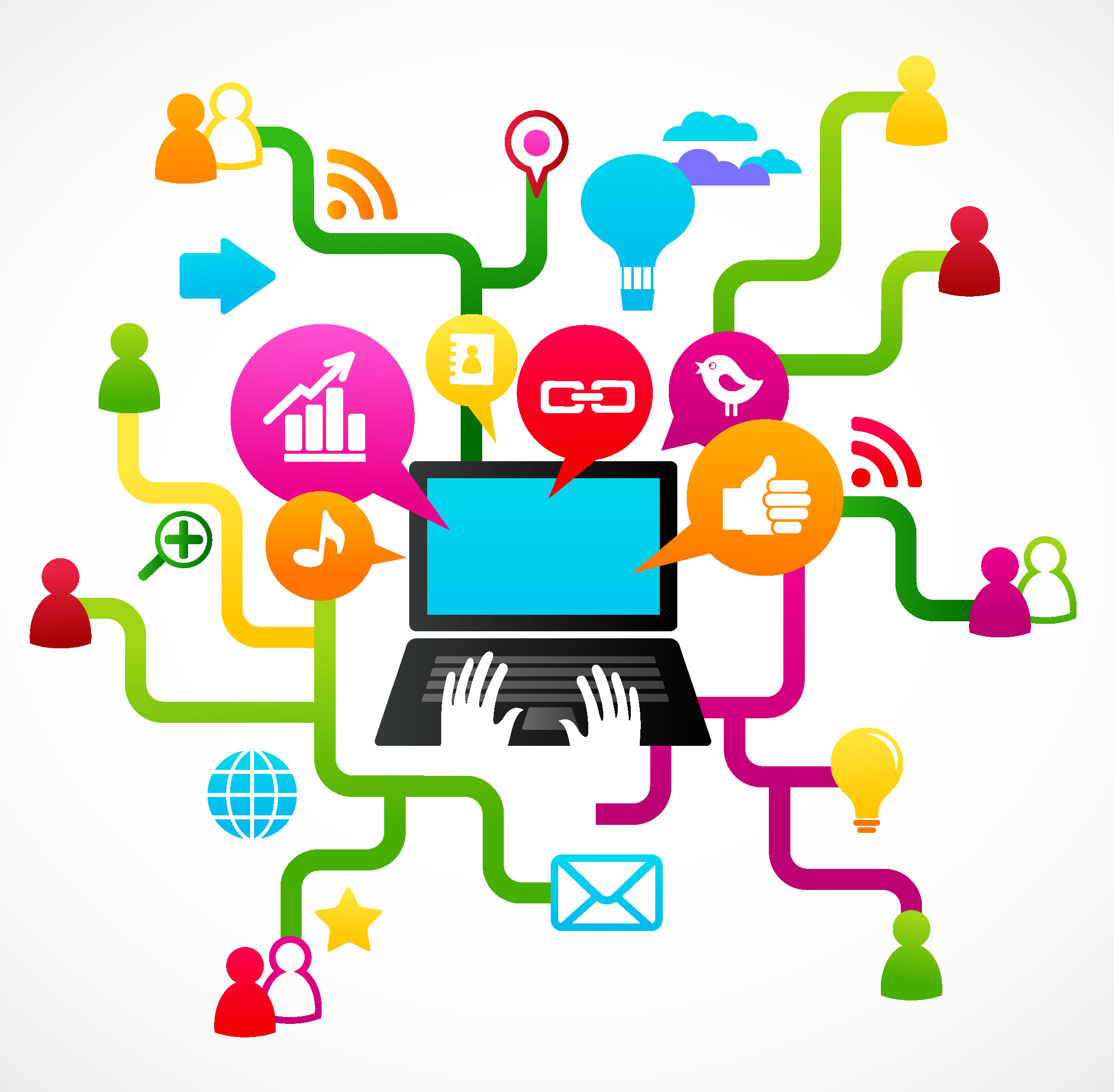 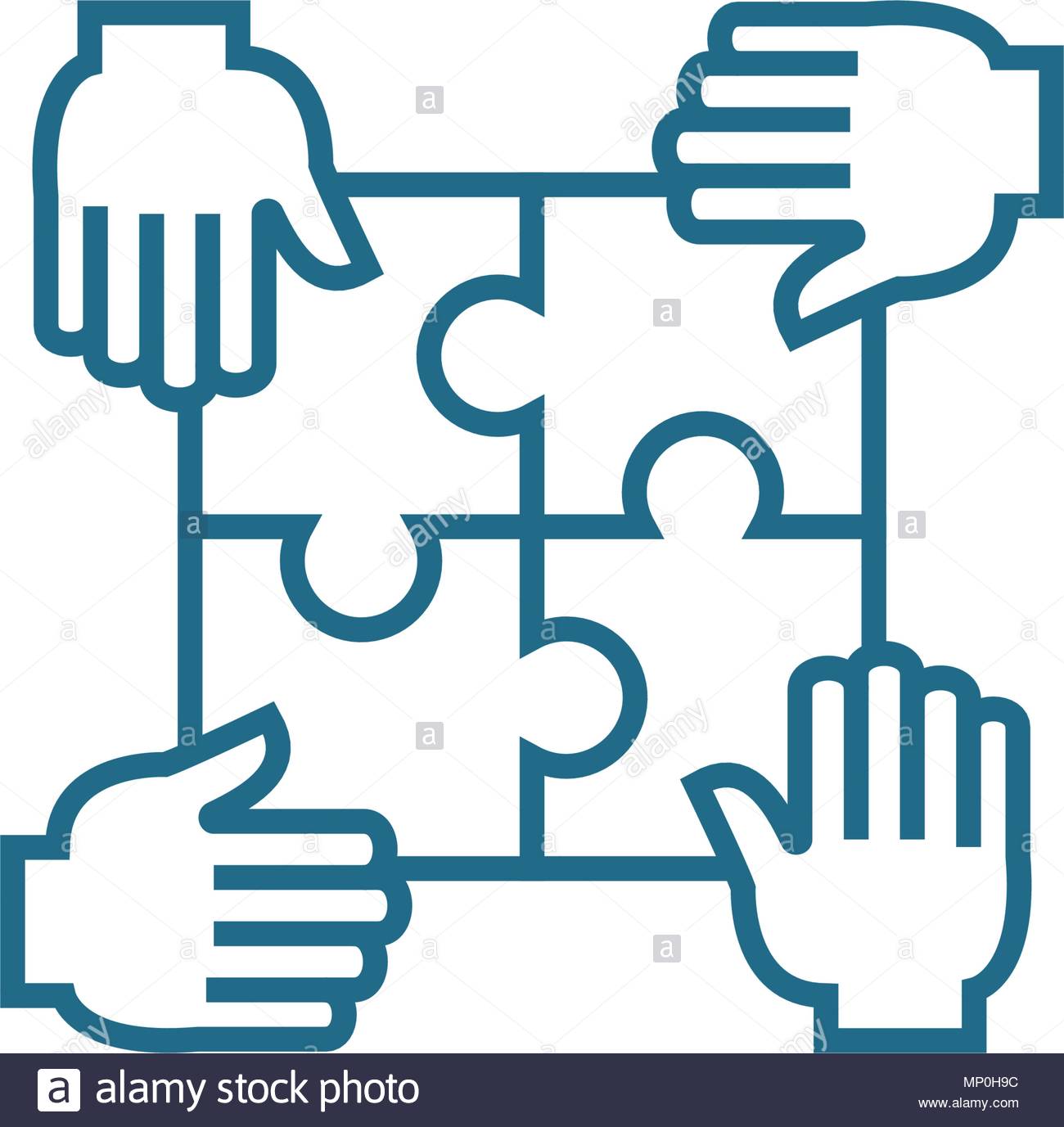 Sử dụng sức mạnh cộng đồng để đóng góp, đánh giá, bổ sung các thông tin còn thiếu, và phát hiện ra những thông tin không chính xác
Bổ sung liên hệ gián tiếp
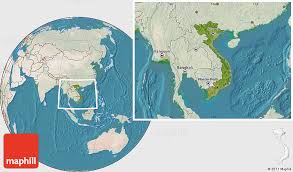 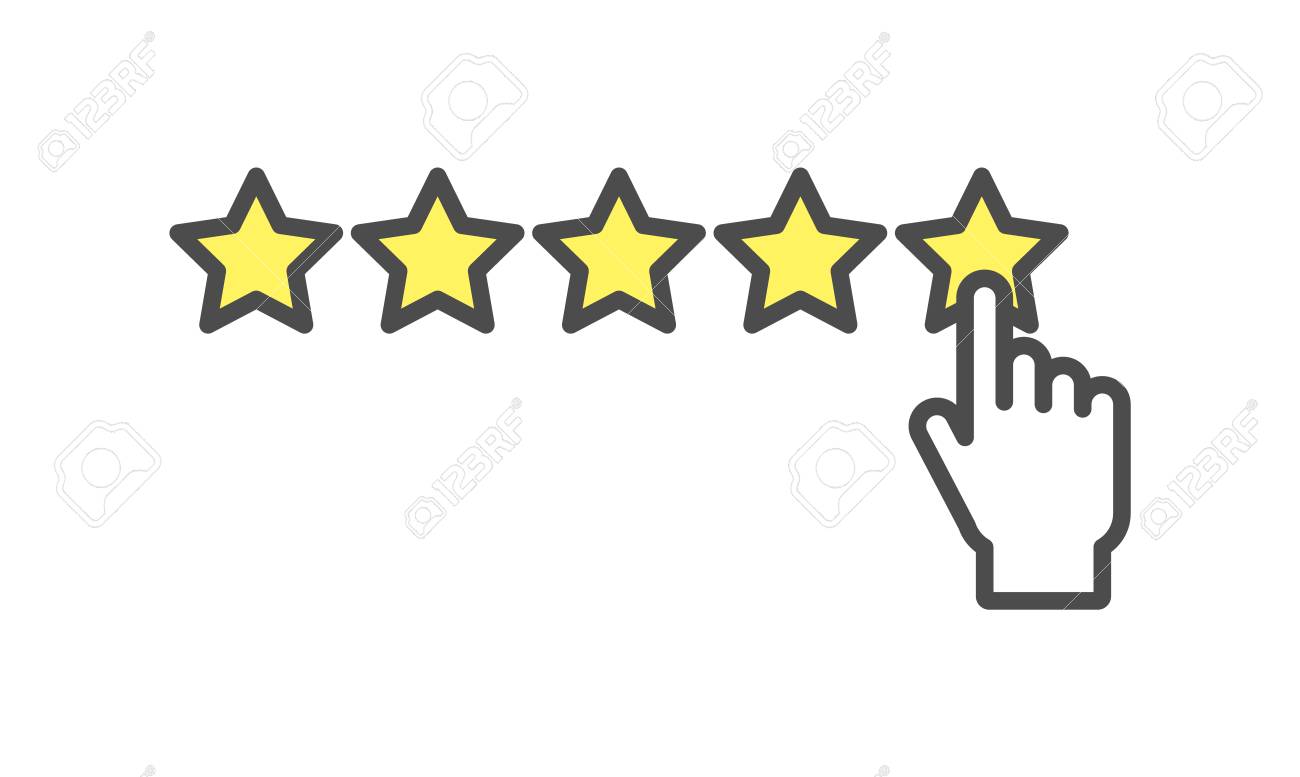 Sử dụng nhiều nguồn dữ liệu để bổ sung và kiểm chứng
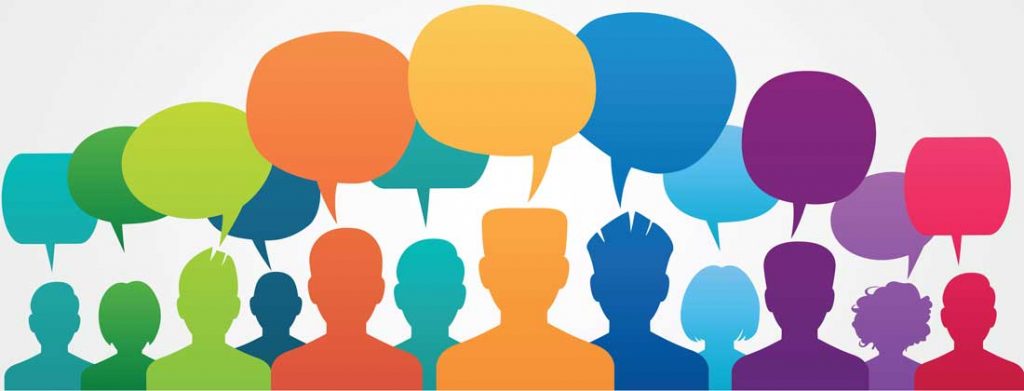 Sử dụng tọa độ để xác định vị trí trên ảnh vệ tinh
CÁC GIẢI PHÁP CÔNG NGHỆ ĐƯỢC SỬ DỤNG
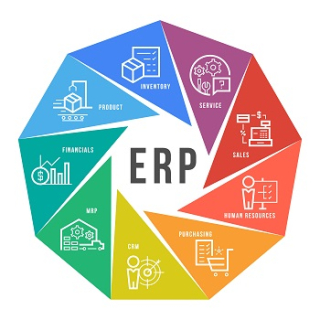 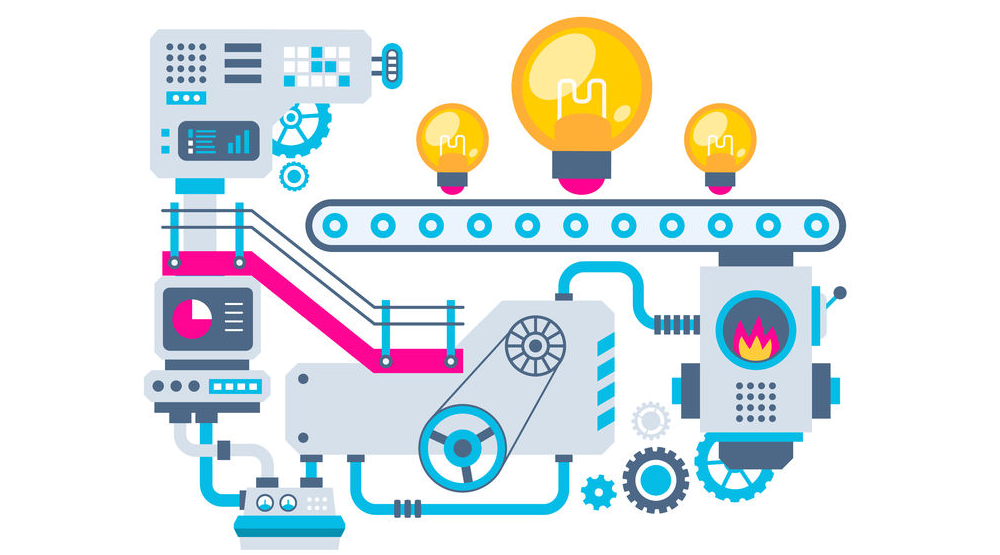 Phát triển các tính năng hệ thống
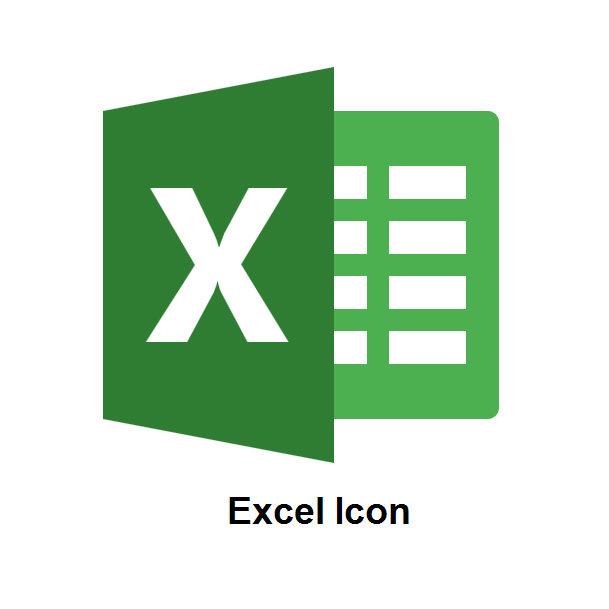 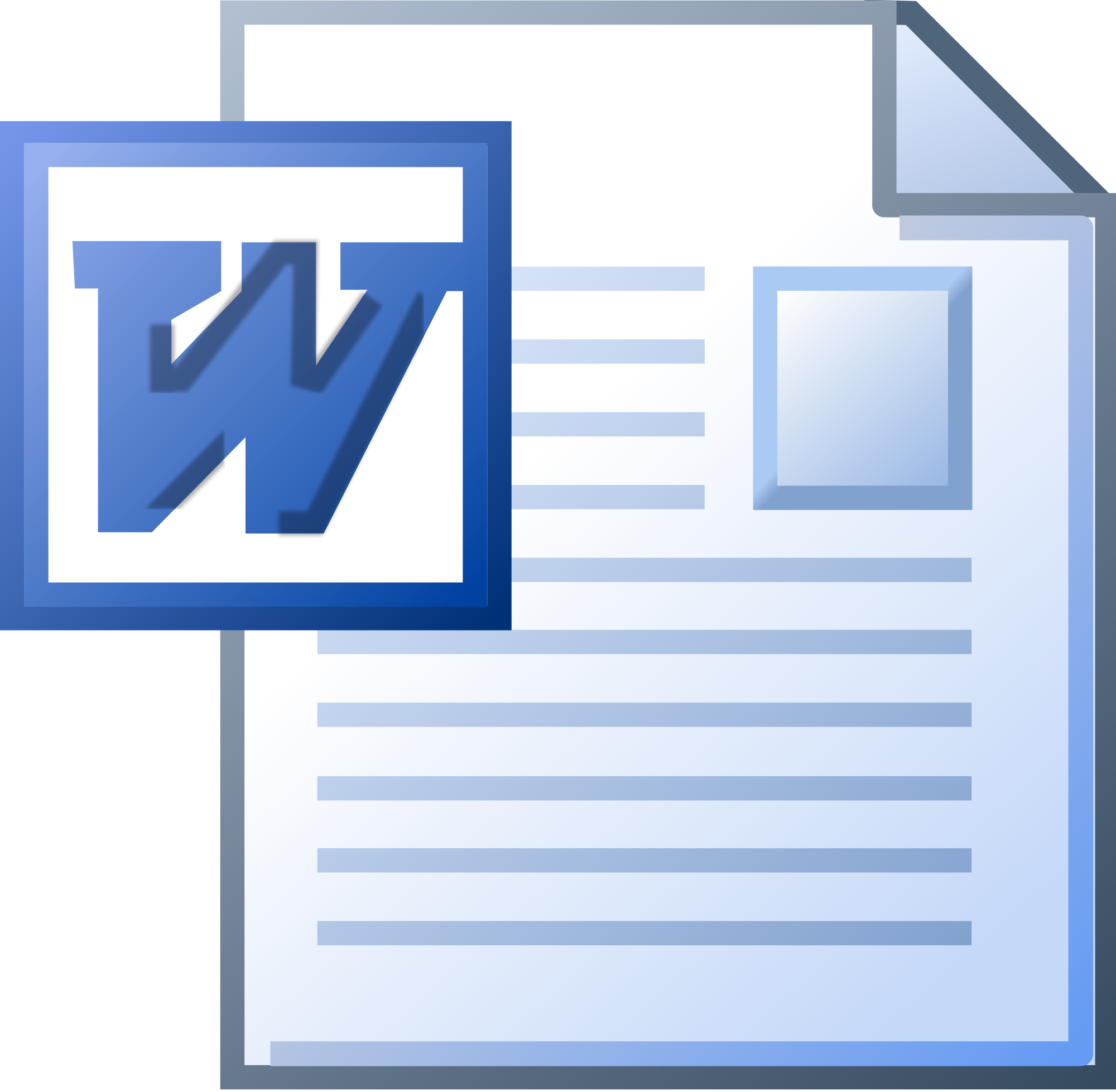 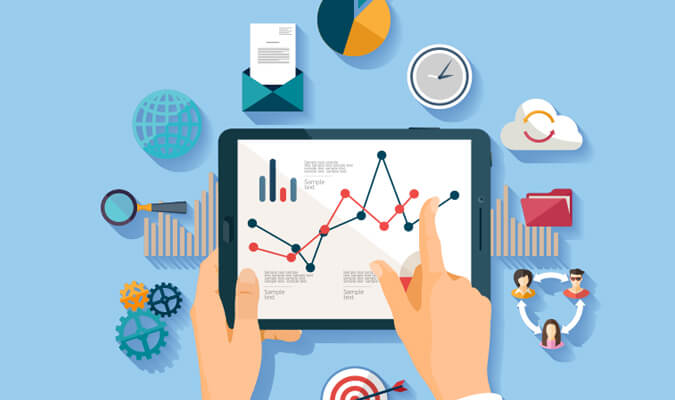 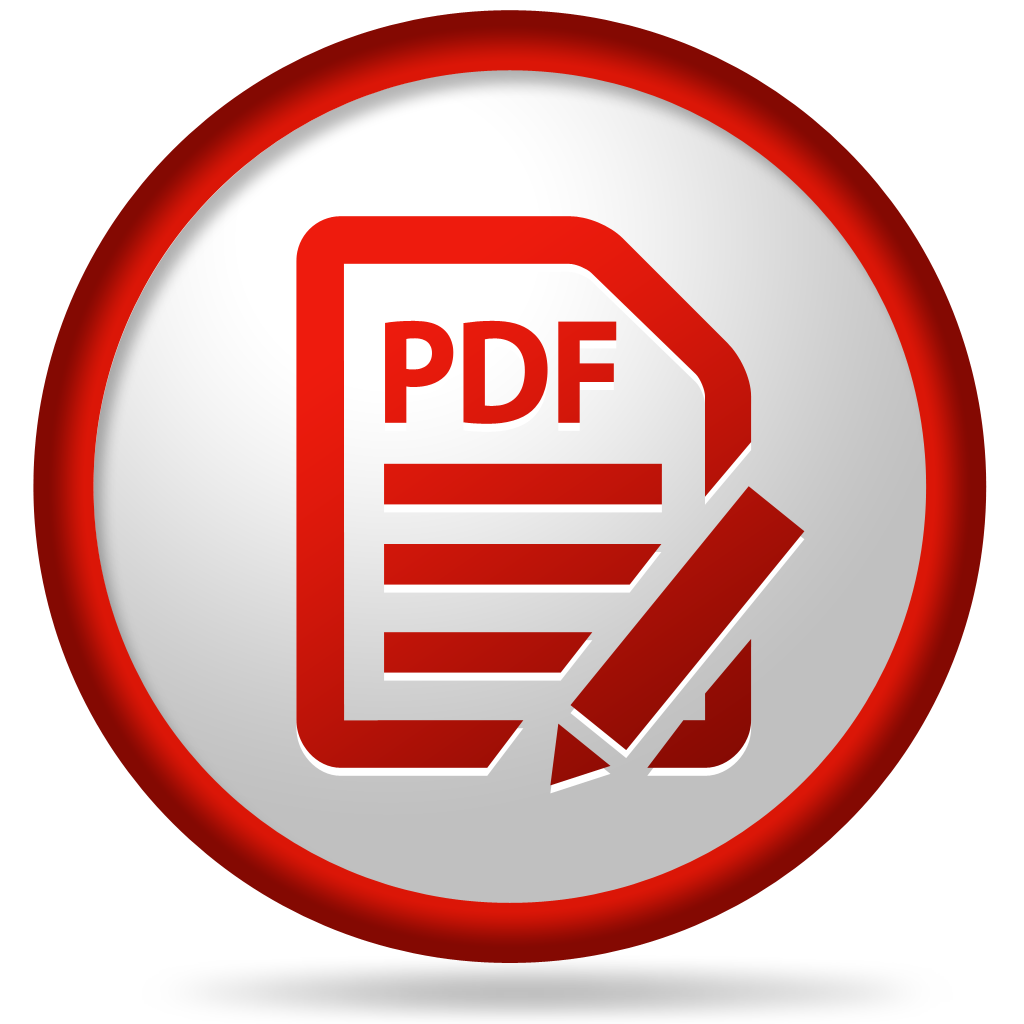 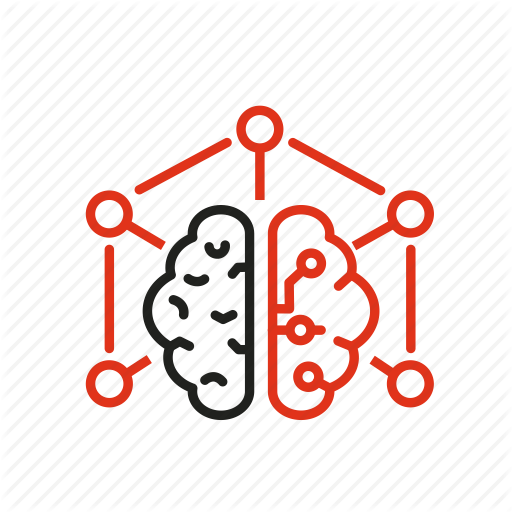 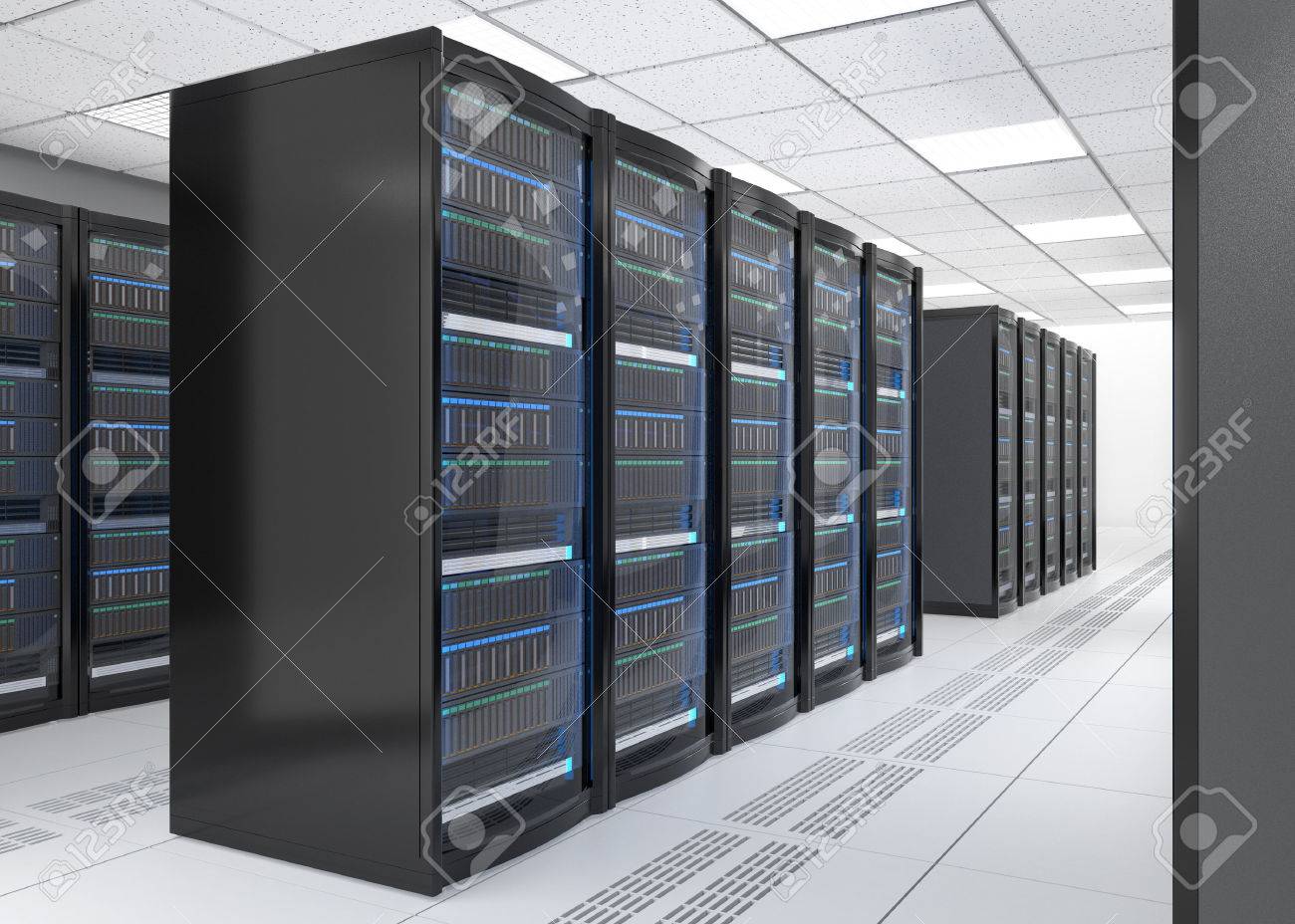 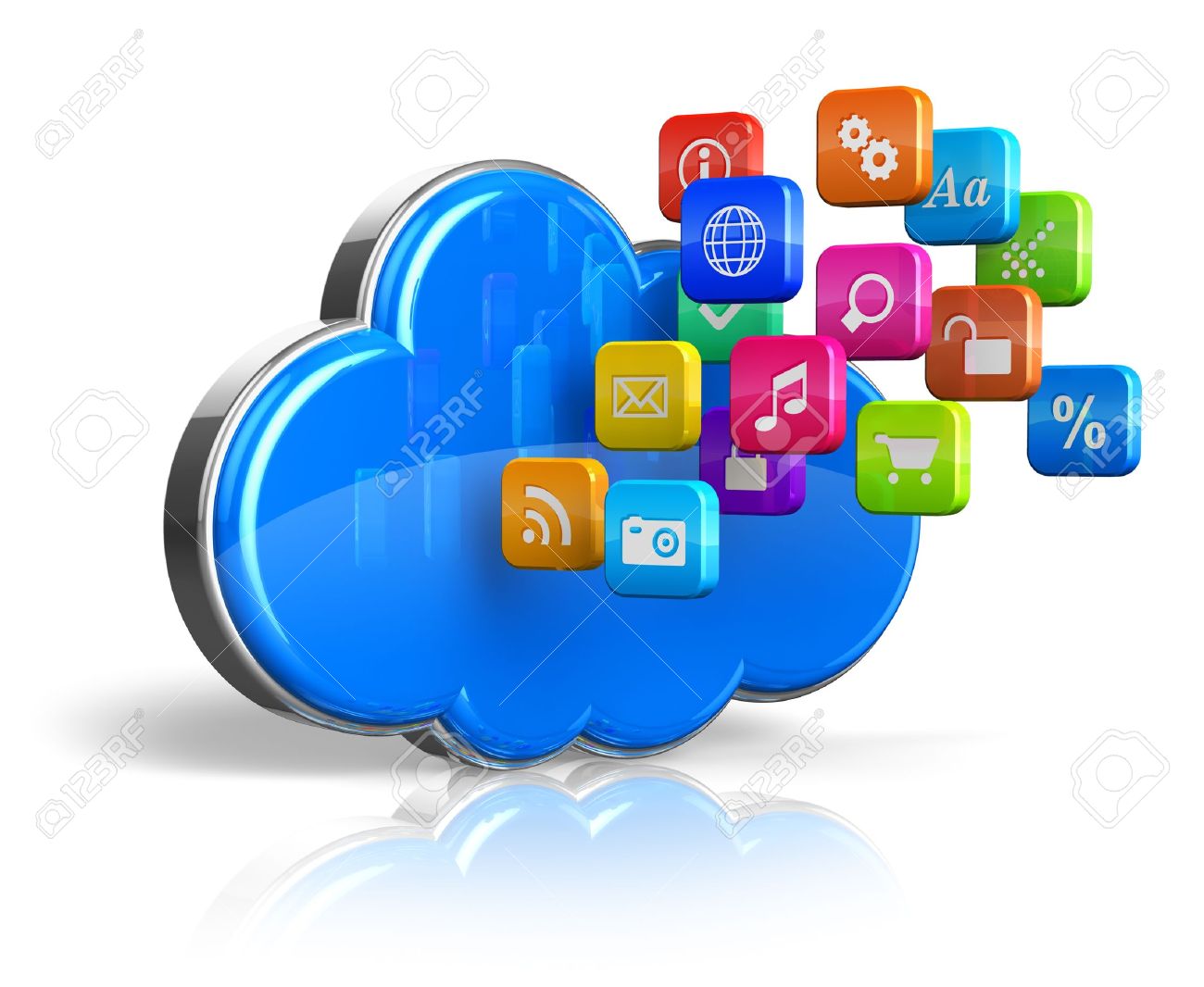 BUSINESS INTELLIGENCE
Nền tảng trí tuệ điện toán
XD báo cáo và tổng hợp dữ liệu thông minh